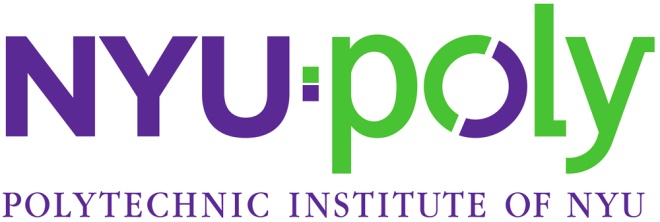 Lab Safety Guidelines
EG1003: Introduction to Engineering and Design
[Speaker Notes: L.Mexhitaj 2009]
Overview
What is Safety?
Need for Safety
Safety Staff
Emergency numbers
Basic Safety Rules
Electrical Safety Rules
Mechanical Safety Rules
Re-Cap
What is Safety?
To protect life and property from harm or damage.
Safety Protects:
Personal Well being
Public Well being
Proper business environment
Need for Safety
Helps maintain a hazard-free work place
Creates a comfortable work place
Keeps order and responsibility
Safety Staff
General Engineering
Head TA’s 		- RH 515A2, x3515

Polytechnic Institute of NYU
Dr. Charles Martucci    	- RH 316G, x3613
Brooklyn
Emergency 
Closings
1-800-POLY-FYI
Guard 
Stations
Rogers
718-260-3537
Dibner
718-260-3727
Wunsch
718-632-5901
Facilities
718-260-3020
Emergency Numbers
Contacts
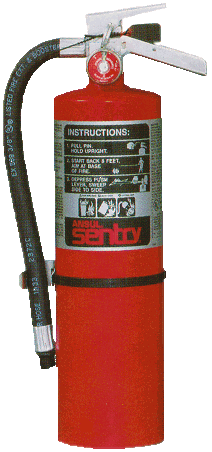 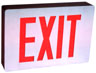 Basic Safety Rules
Be Alert
Note marked exits
Know where the fire extinguishers and first aid kits are located
Know your students/TAs, do NOT admit strangers 
Be Tidy
Dispose of garbage properly, do NOT leave paper lying around
Store materials in cabinets
Basic Safety Rules
Be Courteous
Do NOT eat, drink, or smoke in labs
Do NOT overcrowd the laboratories
Maintain a business environment
Be Smart
NEVER work alone, use the “Buddy System”
No horseplay or shouting
Electrical Safety Rules
Avoid exposed wires, use ELECTRICAL TAPE to cover them
Keep electrical cords off the floor and to a minimum
Outlet are for electrical plugs only          (i.e. NO paper clips, scissors, fingers, etc.)
Never force a wrong plug into an outlet
Water and electricity do NOT mix
Mechanical Safety Rules
Wear proper accessories (goggles/work gloves) when working with tools
All tools should be used on a workbench
Work near a window or well ventilated area
Do NOT use broken equipment
Notify a TA immediately
Re-Cap
Know & follow the safety rules 
Report any problems to the safety representatives
Maintain a Business Environment
THINK
SAFETY
ALWAYS………..